Infective Endocarditis (IE)
Definition, Etiology, Pathogenesis
-Infective endocarditis (IE) is an infection of the endocardium, most frequently involving the heart valves
-Most frequently IE affects the mitral and aortic valves; less frequently the tricuspid valve may be involved. IE can involve >1 valve  
-IE is preceded by bacteremia, which can last from <2 weeks (80% of patients) to several months (in particular in patients with IE involving a prosthetic valve).
Bacteria (>90% of cases). Most frequent pathogens:
a) Staphylococci (Staphylococcus aureus, the most common cause of IE Staphylococcus epidermidis; coagulase-negative staphylococci).
b) Streptococci (viridans-group streptococci; until recently the most frequent cause of native valve infections).
c) Enterococci.
d) The HACEK group of fastidious Gram-negative organisms (Haemophilus spp, Aggregatibacter [formerly Actinobacillus] spp, Cardiobacterium hominis, Eikenella corrodens, and Kingella spp).
e) Non-HACEK Gram-negative bacteria.
f) Mixed bacterial etiology is frequently found among IV drug abusers.
 Fungi (<1%).
Very rare: Chlamydia, rickettsia, or mycoplasma.
Etiologic agents in patients with negative blood cultures:
Culture-negative IE may be seen in the context of antimicrobial use prior to blood cultures being drawn or infections caused by fastidious organisms. These organisms include:
1) Nutritionally variant streptococci.
2) Coxiella burnetii. 
3) Bartonella spp.
4) Mycoplasma pneumoniae.
5) Brucella spp.
6) Legionella pneumophila.
7) Fungi (eg, Aspergillus spp).
8) Tropheryma whipplei.
Diseases and conditions predisposing to native valve endocarditis (NVE):
history of rheumatic disease
mitral valve prolapse with regurgitation, 
hypertrophic cardiomyopathy, 
valvular or congenital heart disease (particularly affecting the aortic valve, eg, bicuspid aortic valve, coarctation of the aorta),
 degenerative cardiac lesions, 
prolonged maintenance of indwelling central venous catheters, foreign bodies in the heart (eg, intracardiac electrodes, vascular patches), 
chronic hemodialysis
IV drug use (IVDU) (associated with involvement of right-sided heart valves).
Prosthetic valve endocarditis (PVE)
accounts for 10% to 30% of all cases of IE.
In the first 2 months after surgery, PVE is most frequently caused by S aureus followed by coagulase-negative staphylococci (mainly methicillin-resistant strains) and Candida spp.
 In PVE developing >1 year after surgery, etiologic agents are similar to those seen in NVE.
Cardiac device–related infective endocarditis (CDRIE) is most frequently caused by coagulase-negative staphylococci and S aureus.
Clinical Features Left-sided endocarditis
1) Regurgitation murmur over the affected valve.
2) Features of heart failure, including pulmonary edema in patients with no prior history of valvular disease.
3) Conduction abnormalities.
4) Rarely large vegetations leading to functional  mitral stenosis.
5) Embolic phenomena (most frequently associated with S aureus), including:
a)­ Central nervous system (CNS) symptoms
Embolic phenomena
b) Rarely intracranial hemorrhage due to ruptured mycotic aneurysm.
c) Renal, splenic, or mesenteric embolism
d) Coronary artery embolism (rare) manifesting as chest pain.
e) Ocular disturbances associated with retinal artery embolism.
f) Peripheral vascular and inflammation symptoms (petechiae on skin and under nail plates, Osler nodes [painful red nodules located mainly on fingers and toes due to deposition of immune complexes], Janeway lesions [painless hemorrhagic lesions on palms and soles], Roth spots [retinal hemorrhages with pale centers]).
g) Splenomegaly and hepatomegaly (more frequent in patients with long-standing IE).
Clinical Features Right-sided endocarditis
1) Pulmonary embolism, with associated cough and pleuritic chest pain (caused by septic pulmonary emboli): This is the most common manifestation.
2) Murmur caused by tricuspid or pulmonary regurgitation: This is often absent or seen in advanced disease.
3) Features of right ventricular failure in patients with long-standing IE.
4) Often recurrent right-sided IE in the case of IVDU, frequently in the absence of other predisposing heart conditions.
Diagnostic Workup
1. Blood cultures are critical for the diagnosis of IE and treatment planning. Obtain ≥3 blood culture sets from separate venipuncture sites before starting antimicrobial treatment, with the first and last samples being drawn ≥1 hour apart, regardless of body temperature. 
2. Serologic studies: Perform these in the case of suspected infection with C burnetii, Bartonella spp, Brucella spp, Histoplasma capsulatum, Legionella spp, or Chlamydia spp.
Diagnostic Workup
3. Echocardiography: 
In suspected endocarditis it is important to evaluate for vegetations (mobile echogenic structures attached to the endocardium or intracardiac prosthetic material), valvular damage (regurgitation of the infected valve due to vegetations, leaflet perforation, or rupture of chordae tendineae), and perivalvular complications (abscess, pseudoaneurysm, intracardiac fistula).
transthoracic echocardiography (TTE) >transesophageal echocardiography (TEE) should be performed.
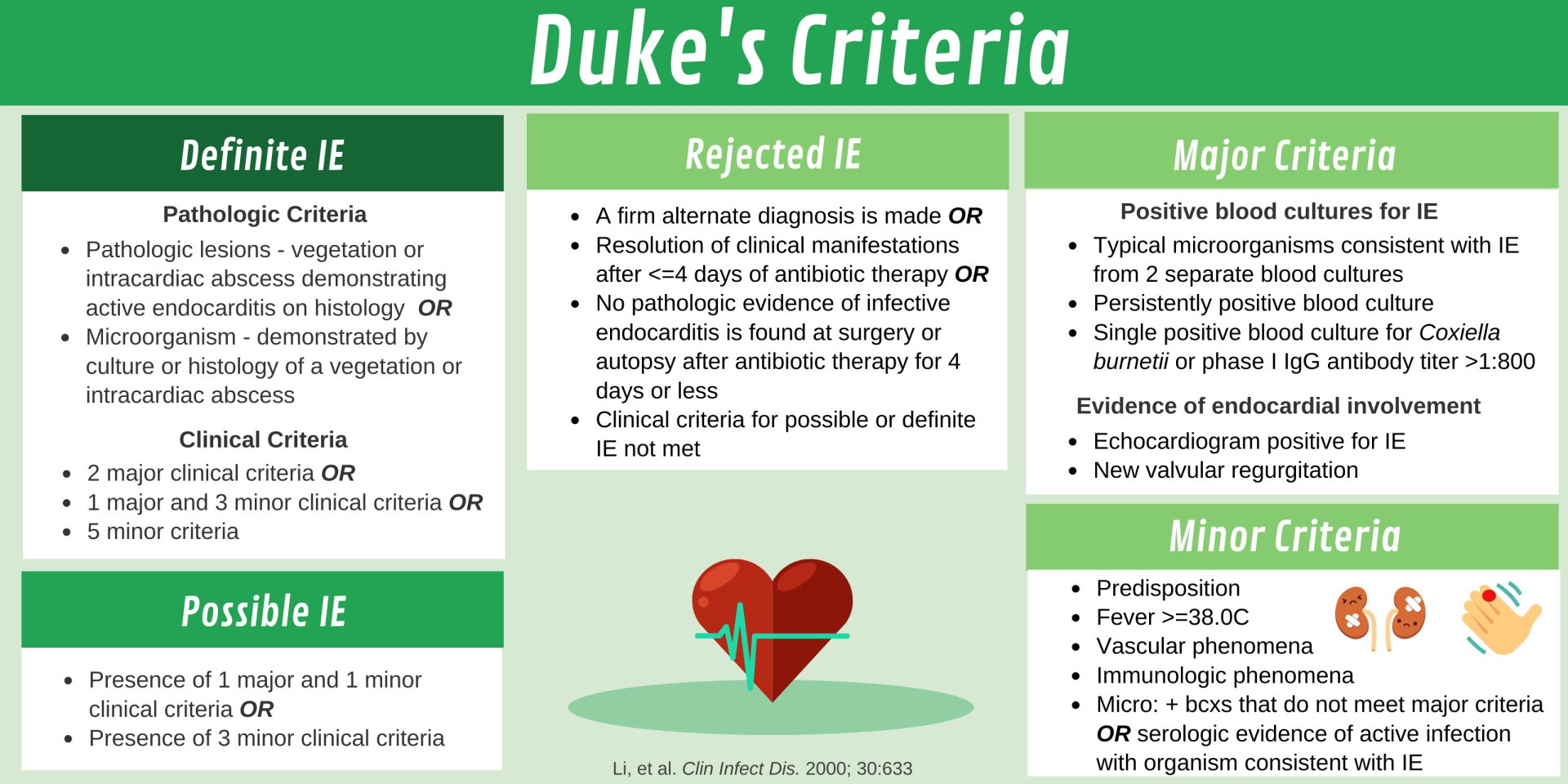 Diagnostic criteria
Treatment
Treatment of IE requires eradication of infection and prolonged parenteral and bactericidal therapy. Initial therapy and stabilization of the patient in the hospital is recommended; outpatient therapy can be considered once this is achieved. IV treatment is currently recommended, although this may change in the future. 
IV treatment may vary in duration from 2 weeks (in a highly selective population meeting predefined criteria) up to 4 to 6 weeks (most commonly) or longer.
Treatment of PVE lasts ≥6 weeks.
Pharmacologic Treatment
IV antibiotics:
 In acutely ill patients with suspected IE, start empiric treatment immediately after obtaining blood cultures .The choice of empiric treatment should take into consideration the most likely pathogens. Treatment may be tailored to blood culture results (identified pathogens) and sensitivities once these become available
Invasive Treatment
Need for and optimal timing of surgical treatment are among the most difficult therapeutic decisions in the treatment of IE. Surgical intervention may be prompted by hemodynamic instability despite antimicrobial therapy. Decisions regarding surgery should be made by an experienced clinical team with cardiac surgery service and infectious disease consultations and should consider individual risks and benefits
Urgent surgery
1) Symptoms of heart failure or echocardiographic signs of poor hemodynamic tolerance caused by severe regurgitation or obstruction of a native or prosthetic valve.
2) Locally uncontrolled infection with involvement of perivalvular structures (annular or aortic abscess, fistula, leaflet rupture, conduction disturbances).
3) Persistent infection despite appropriate antibiotic treatment: This is defined as persisting bacteremia and fever after 3 to 7 days of antibiotic treatment and exclusion of other causes of persistent positive blood cultures (according to the European Society of Cardiology) or persistent bacteremia or fever for 5 to 7 days in patients in whom other sites of infection have been excluded (according to the American Heart Association).
4) Infection with difficult-to-treat organisms (fungi or multidrug-resistant organisms).
Urgent surgery
5) PVE endocarditis caused by staphylococci or non-HACEK gram-negative bacteria.
6) Persistent aortic or mitral vegetations >10 mm after ≥1 embolic episode despite appropriate antibiotic treatment (particularly during the first 2 weeks of treatment).
7) Aortic or mitral NVE vegetations >10 mm, associated with severe valve stenosis or regurgitation, and low operative risk.
Prevention
Indications for antimicrobial prophylaxis: Prophylaxis is currently indicated only before dental procedures involving gingival or periapical instrumentation or perforation of the oral mucosa (dental extraction, periodontal procedures, root canal treatment, scaling, dental implants) and only in the following specific circumstances:
1) Prosthetic valve (including transcatheter valve replacement) or history of valve repair using prosthetic materials.
2) History of IE.
3) Congenital heart disease (cyanotic; up to 6 months after complete surgical or percutaneous repair of congenital heart disease using prosthetic materials; residual regurgitation or leak in the area of surgical or transcatheter implantation of prosthetic material).
4) Cardiac transplant patients with a structurally abnormal valve (as per the American Heart Association/American Society of Cardiology recommendations).
Recommended antimicrobial agents (a single dose 30-60 minutes before the procedure):
1) Patients with no allergy to penicillin: Oral or IV amoxicillin or ampicillin 2 g in adults or 50 mg/kg in children. Alternative agents are IV cefazolin or ceftriaxone 1 g in adults or 50 mg/kg in children.
2) Patients with allergy to penicillin: Oral or IV clindamycin 600 mg in adults or 20 mg/kg in children.